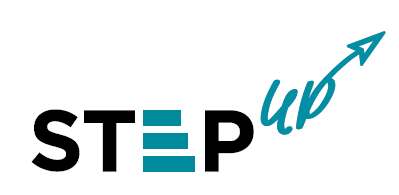 Erasmus+ Capacity Building in Higher Education
เสริมสร้างศักยภาพเพื่อการพัฒนานวัตกรรมการประกอบการทางสังคม ท่ามกลางกระแสการเปลี่ยนแปลงการประกอบธุรกิจในประเทศไทยและเมียนมาร์
โครงการอ้างอิง.: 609711-EPP-1-2019-1-AT-EPPKA2-CBHE-JP 
ระยะเวลา: 36 เดือน (15/01/2020-14/01/2023)
วันที่ 3-5 กุมภาพันธ์ 2564
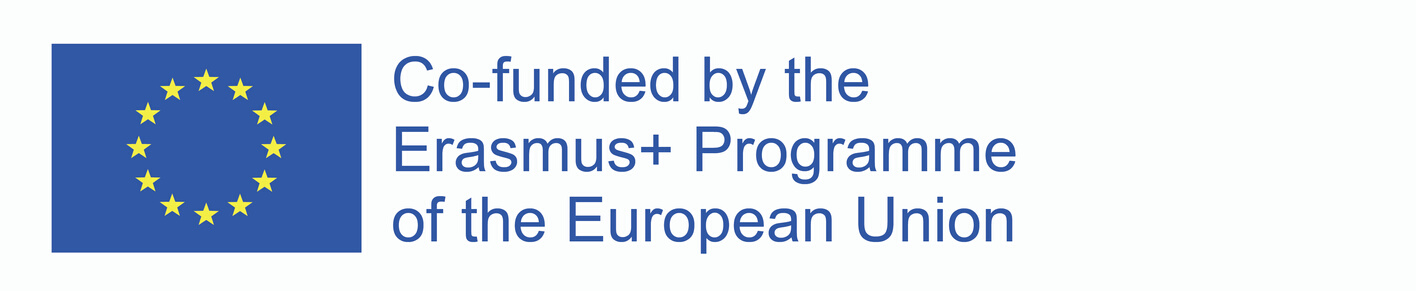 ‹#›
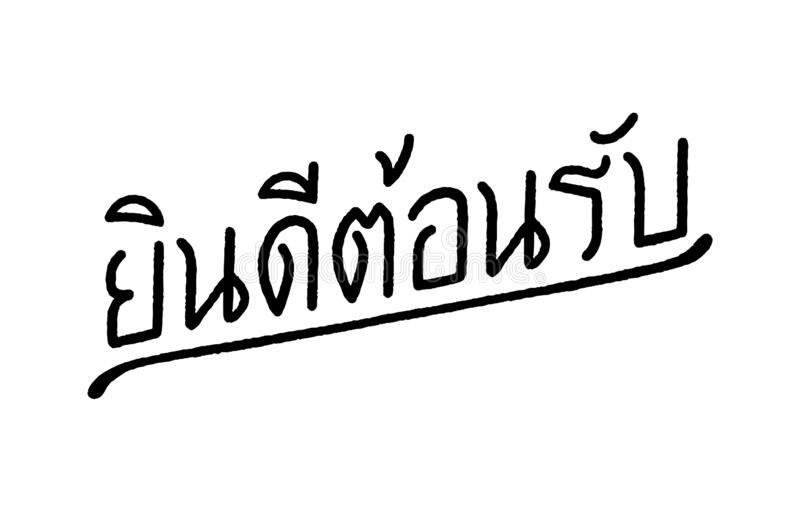 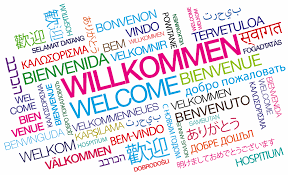 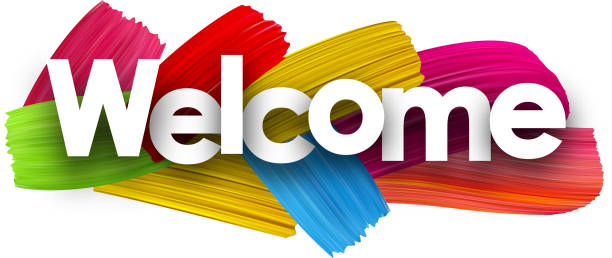 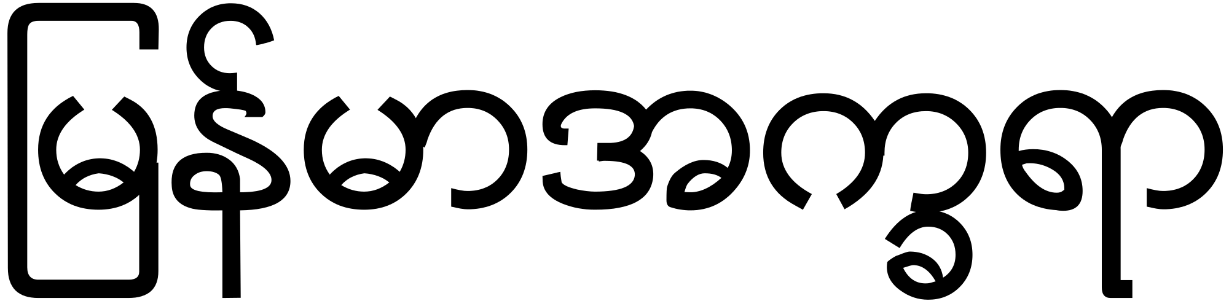 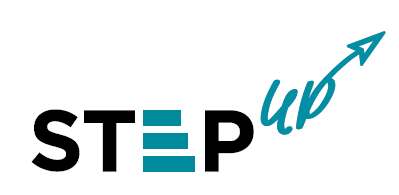 ‹#›
‹#›
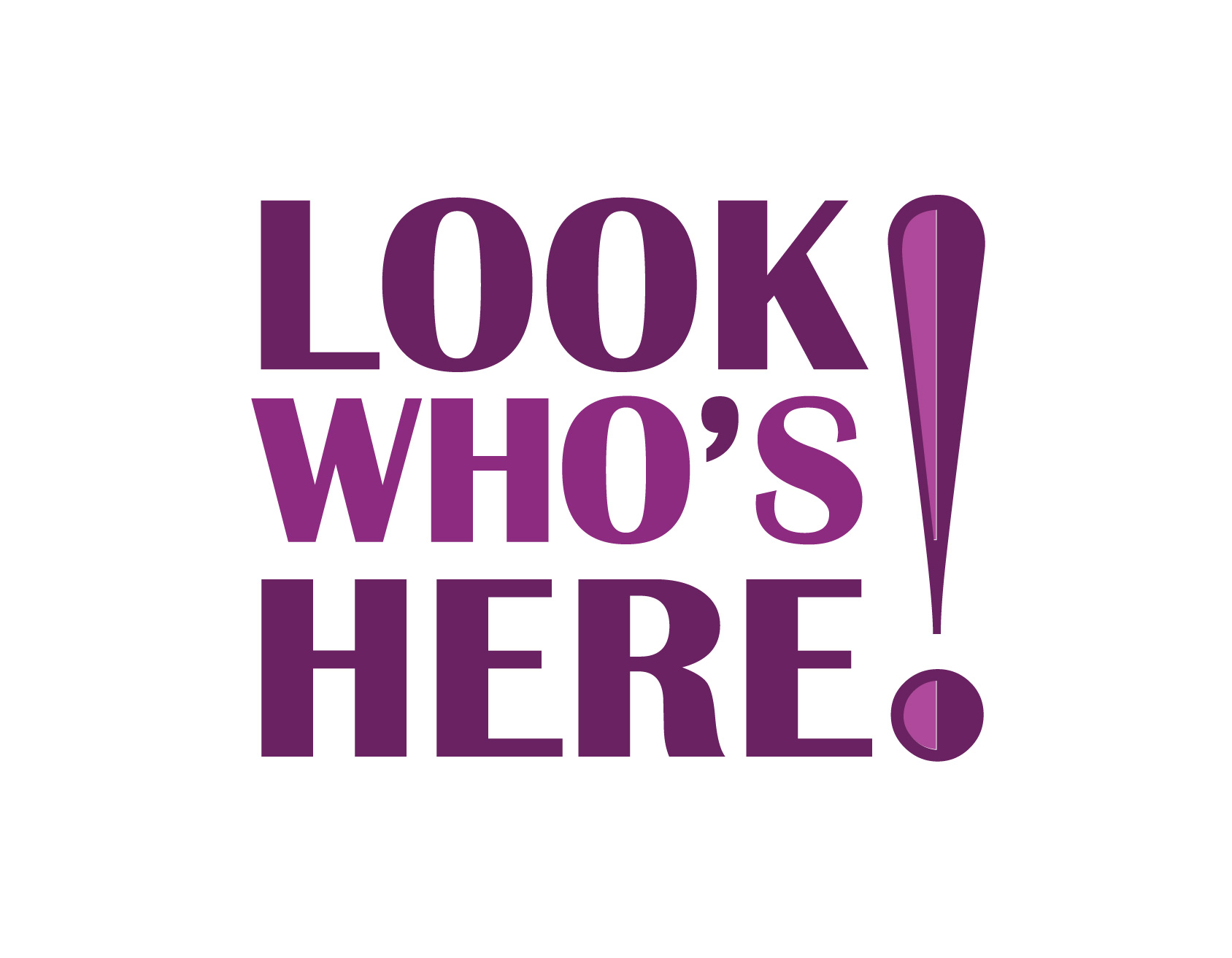 Who is here?
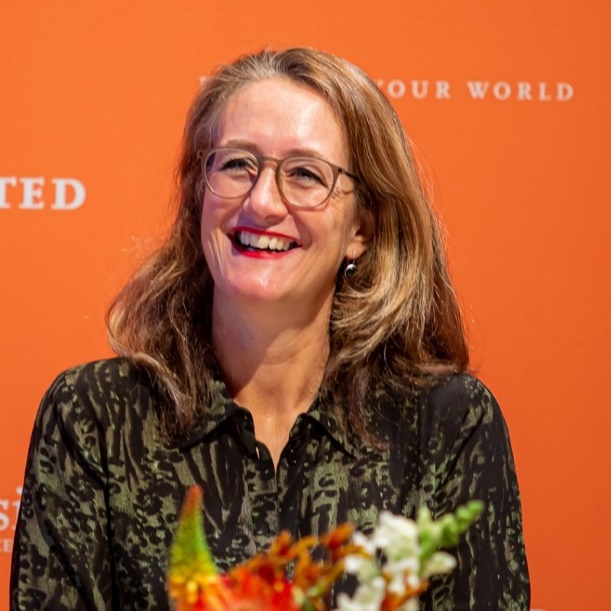 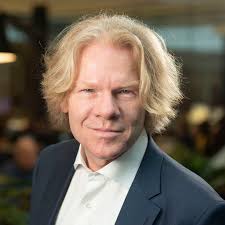 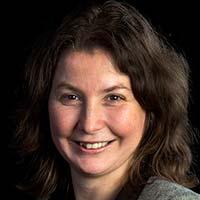 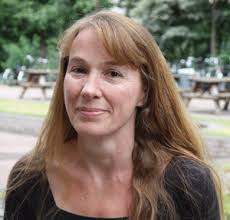 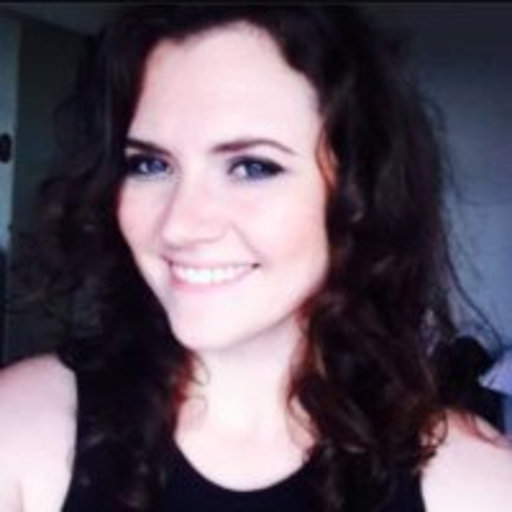 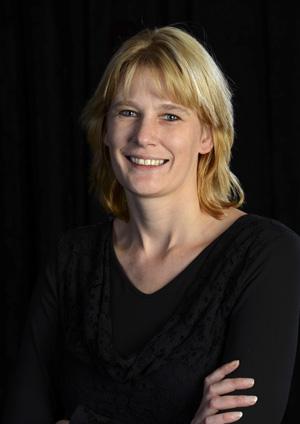 วิทยากรจาก BUas  (Breda University of Applied Sciences)
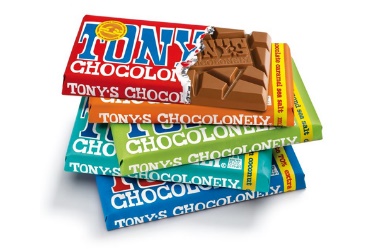 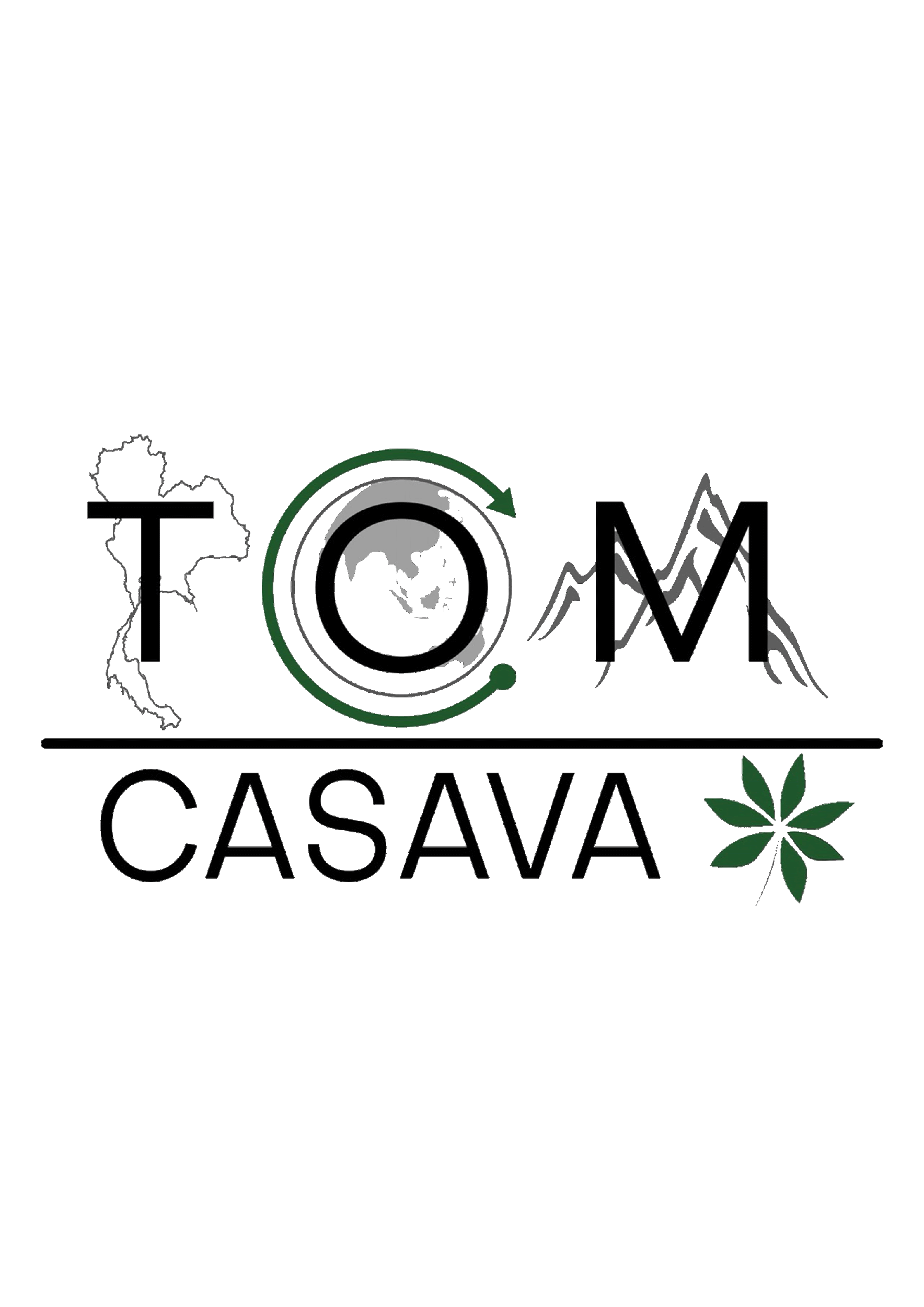 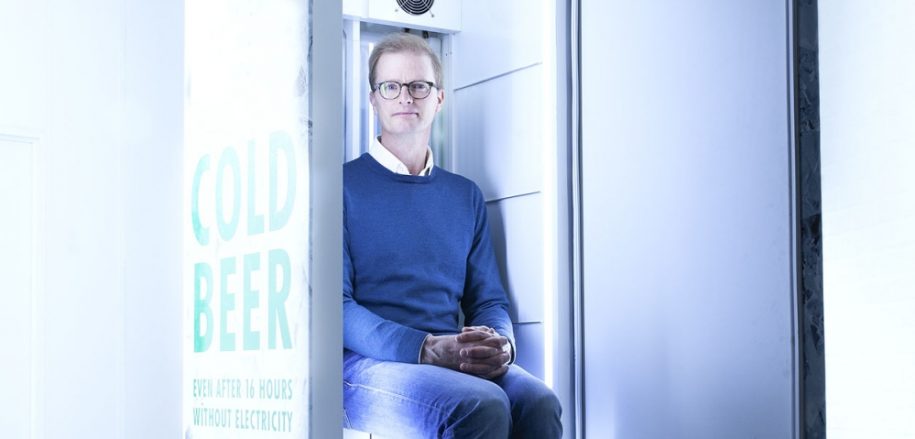 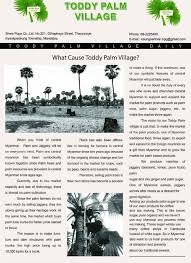 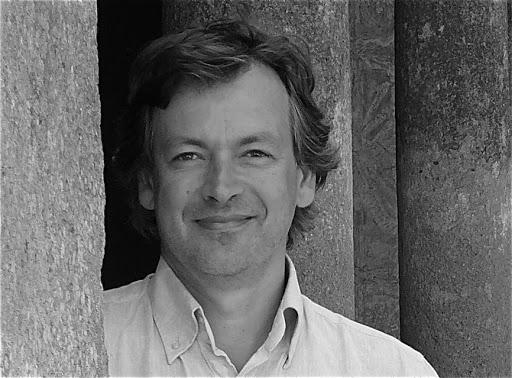 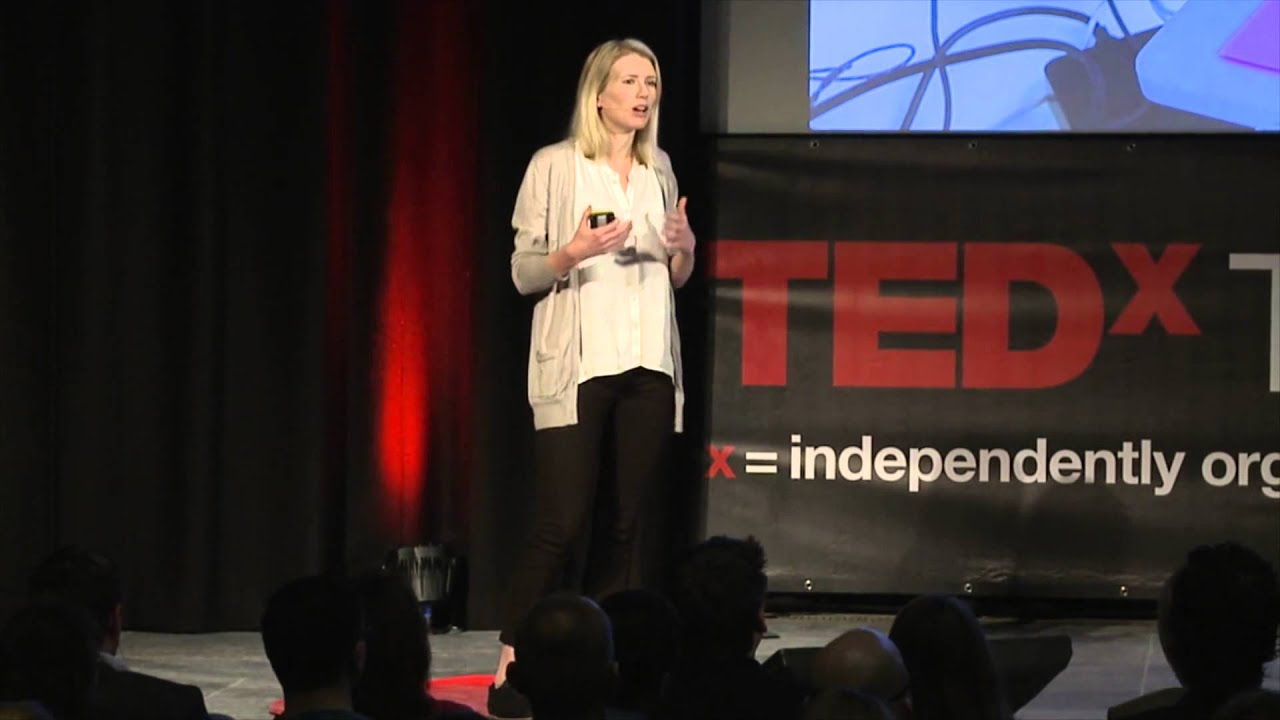 วิทยากรรับเชิญ
‹#›
อบรมครั้งที่ 3: Roadmap วันที่1
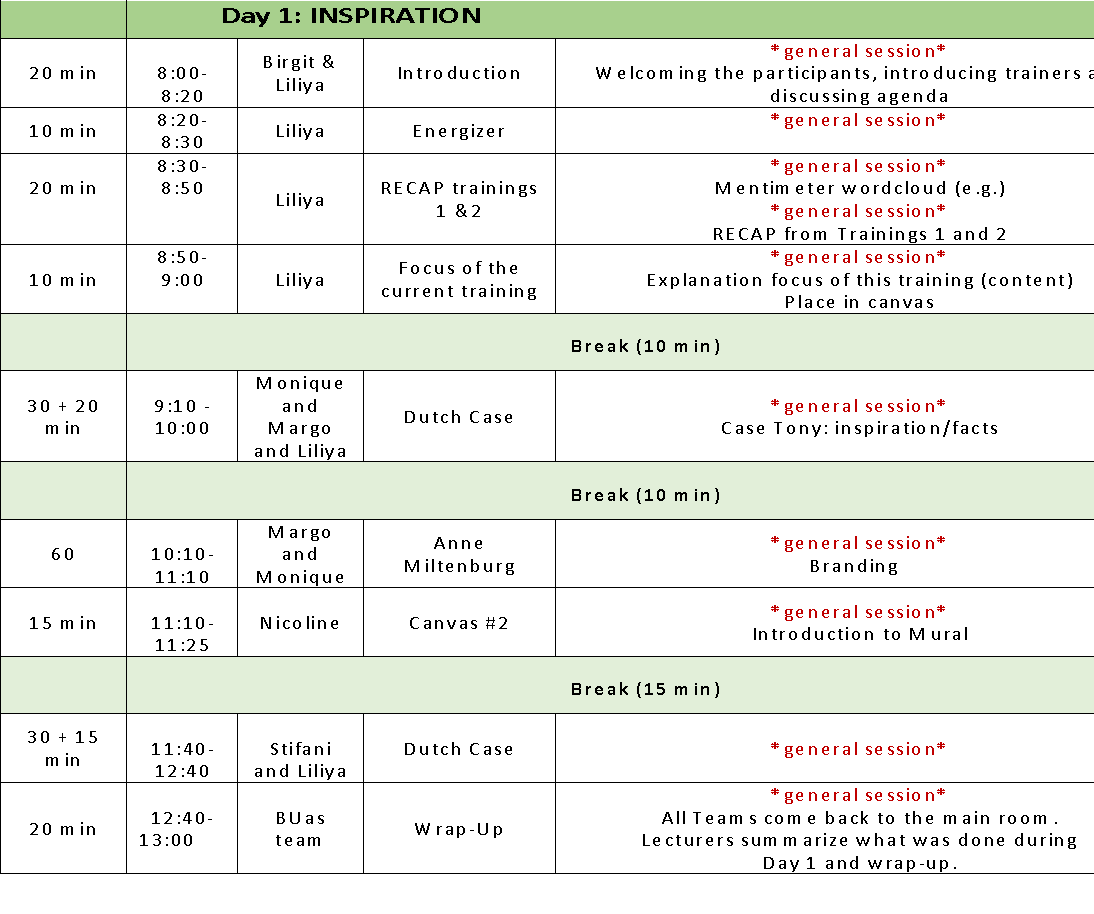 อบรมครั้งที่ 3 :Roadmap วันที่ 2
‹#›
อบรมครั้งที่ 3 :Roadmap วันที่ 3
‹#›
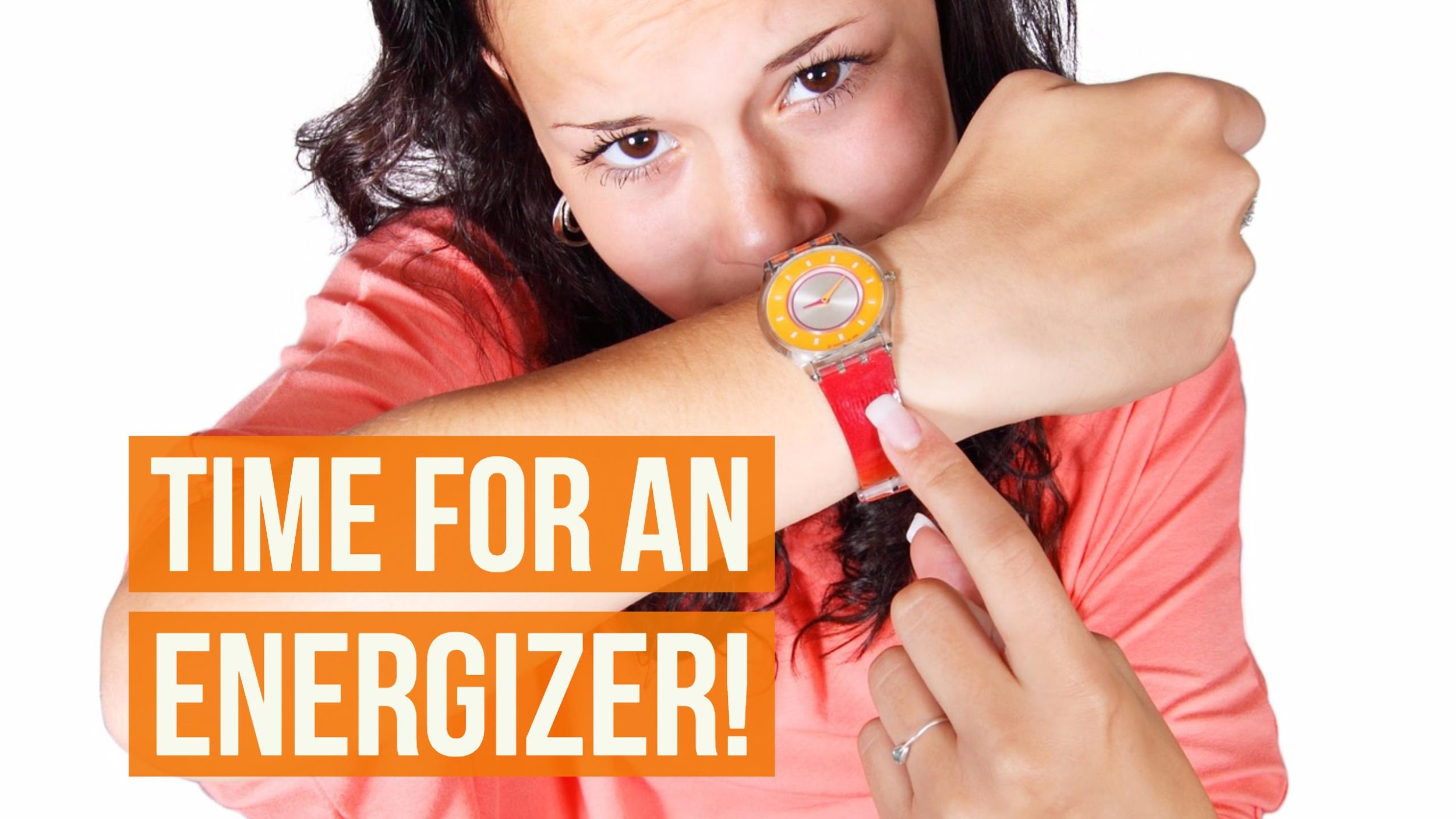 LET’S PLAY
‹#›
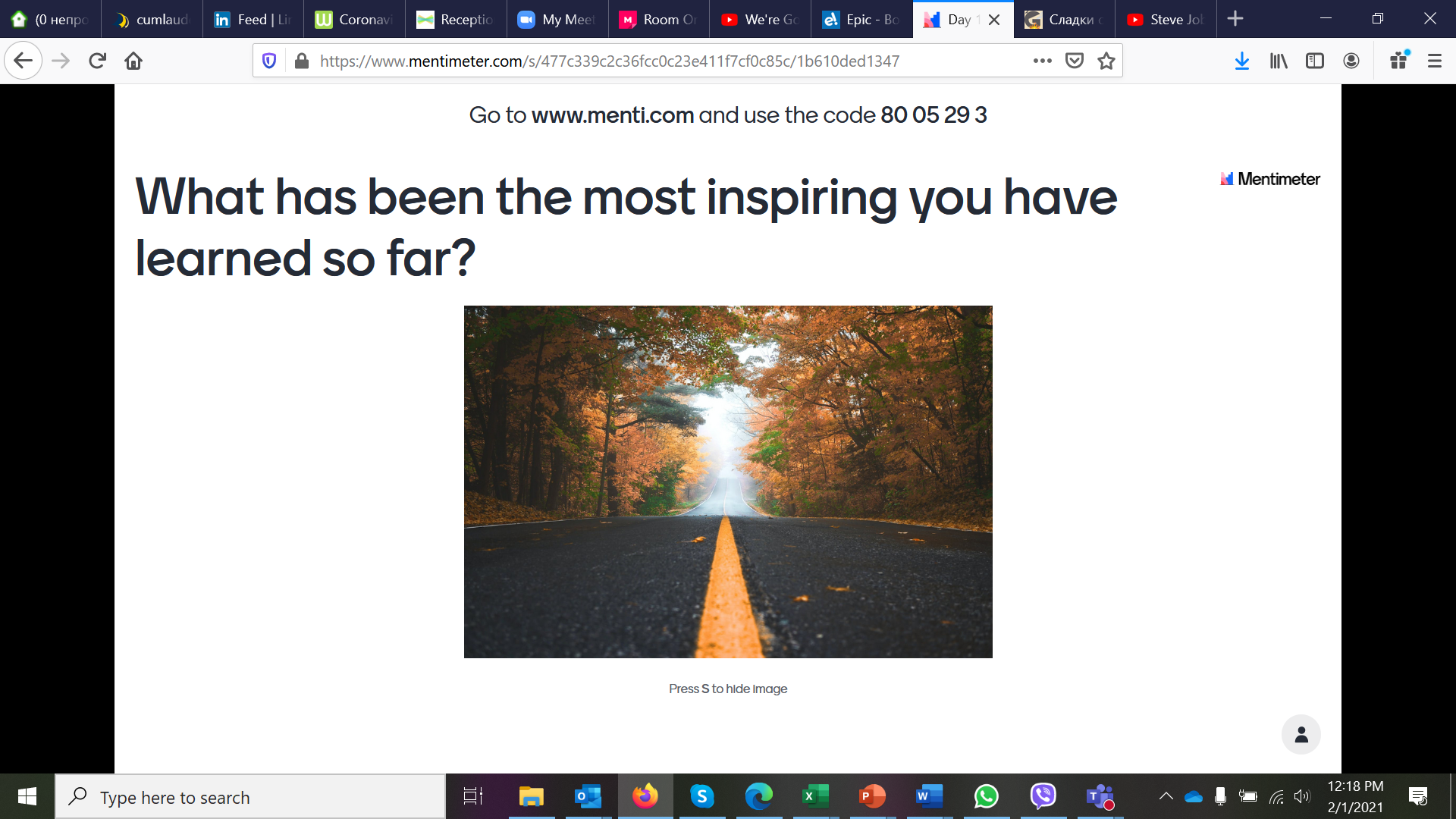 ‹#›
สรุป
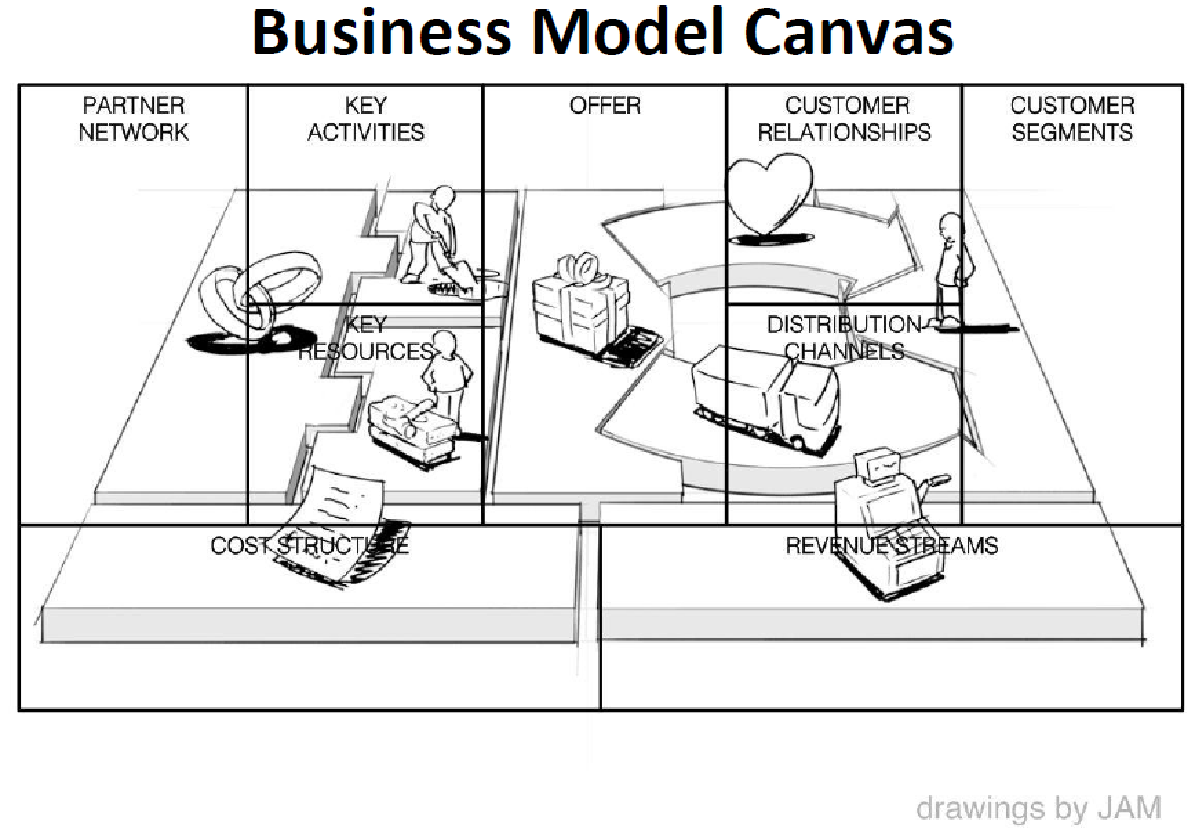 <
การสร้างมูลค่า
ประสิทธิภาพ/ต้นทุน
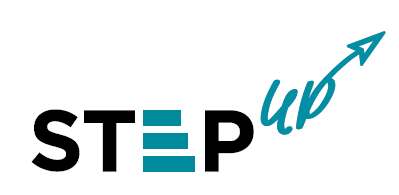 ‹#›
Social Business Canvas
✔
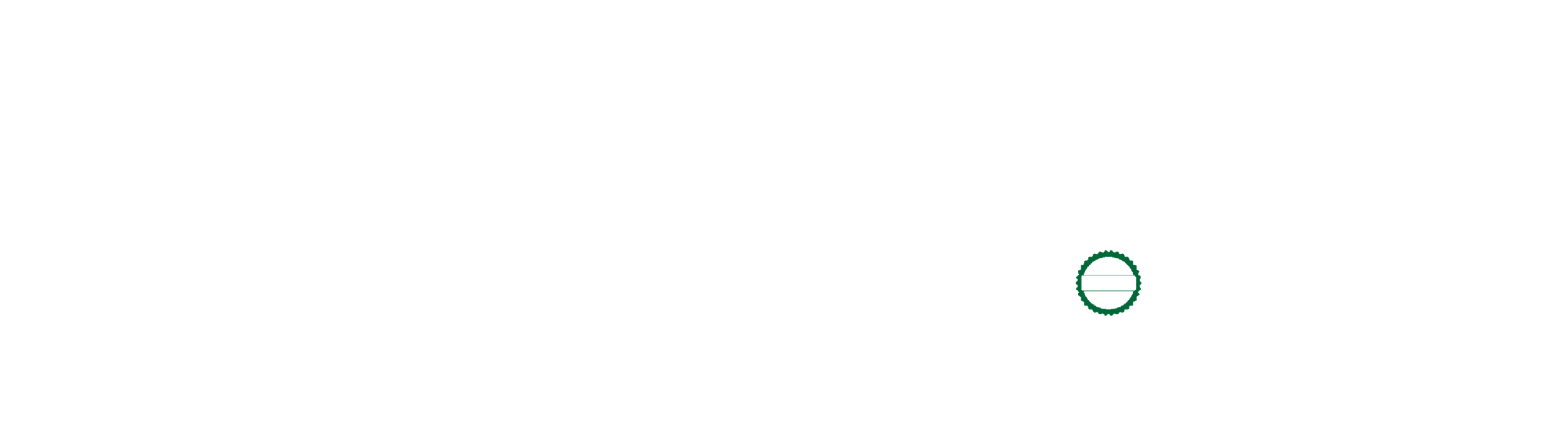 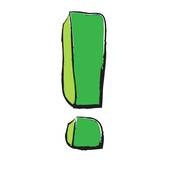 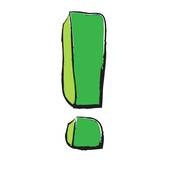 มุมมองทางด้านลูกค้า
✔
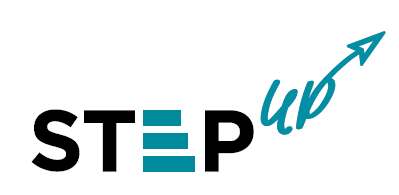 ‹#›
Social Business Canvas
คู่แข่งขันทางตรง
คู่แข่งขันทางอ้อม
การตอบสนองต่อความต้องการของลูกค้าจากคู่แข่งขัน
จุดขายของผลิตภัณฑ์
คุณต้องการทรัพยากรด้านใดบ้าง
ลูกค้าของคุณต้องการเข้าถึงผ่านช่องทางใด
ใครจะเป็นพันธมิตรด้านโลจิสติกส์เชิงกลยุทธ์ของคุณ
กลุ่มเป้าหมายที่จะซื้อสินค้าหรือบริการ
อายุ อาศัยในเมือง/ชุมชน สถานะครอบครัว เพศ การศึกษาและอื่นๆ
ได้รับข้อมูลมาจากแหล่งใด
ปัจจัยหลักในการตัดสินใจซื้อสินค้าและบริการ
บริษัทคุณเป็นสินค้าแบบไหน
คุณทำธุรกิจเกี่ยวกับอะไร
ทำไมสินค้าของคุณมีความสำคัญ
สาระสำคัญของสินค้าของคุณ
ใครคือกลุ่มลูกค้า
ปัจจัยที่ทำให้ลูกค้าคำนึงถึงสินค้าของคุณ
คุณจะทำให้สินค้าบรรลุตรงตามเป้าหมายได้อย่างไร
คุณลักษณะของผลิตภัณฑ์ สินค้า/บริการ
เป็นสินค้าแบบไหน ให้บริการอย่างไร
สินค้า บริการประกอบด้วยองค์ประกอบใดบ้าง
มีข้อเสนออะไรที่แตกต่างในด้านสินค้าและบริการ
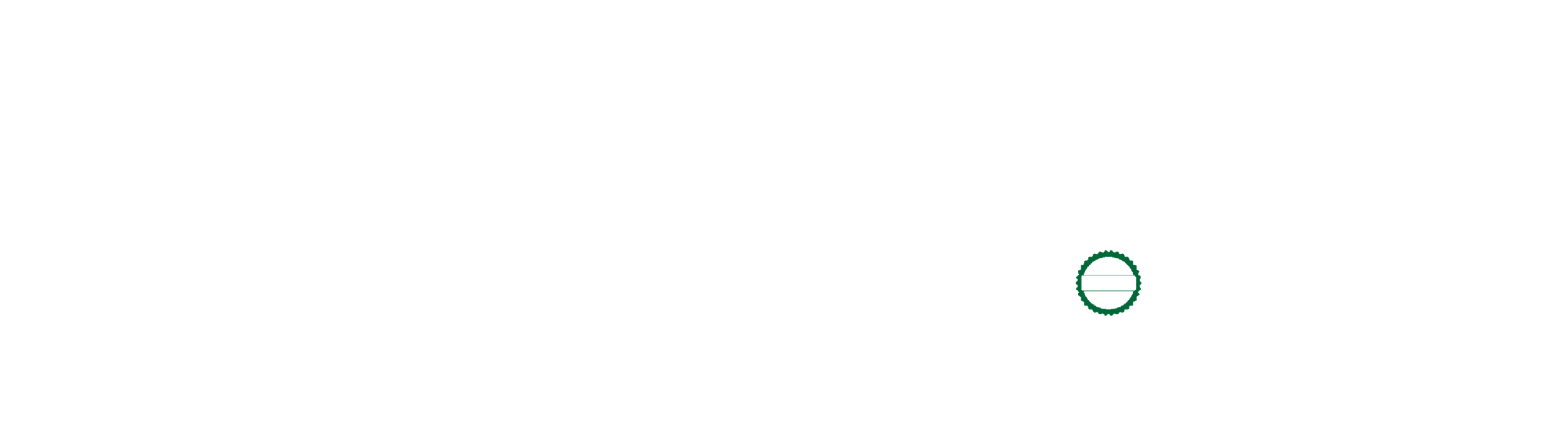 มุมมองทางด้านลูกค้า
อะไรคือสิ่งที่คุ้มค่าเหมาะสมกับราคาลูกค้ายินดีจะจ่าย
แหล่งที่มาของรายได้
ช่องทางในการชำระสินค้า
มีการเสนอการรับบริจาคร่วมด้วยไหม
อะไรเป็นต้นทุนหลักในการขับเคลื่อนธุรกิจ (พนักงาน การผลิต การออบแบบ วัสดุอุปกรณ์ เทคโนโลยี และอื่นๆ
อะไรคือตัวขับเคลื่อนที่สำคัญของคุณ
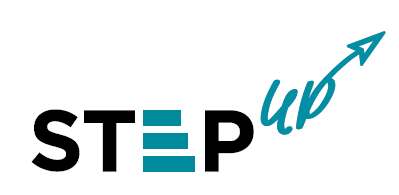 ‹#›
Social Business Canvas
✔
✔
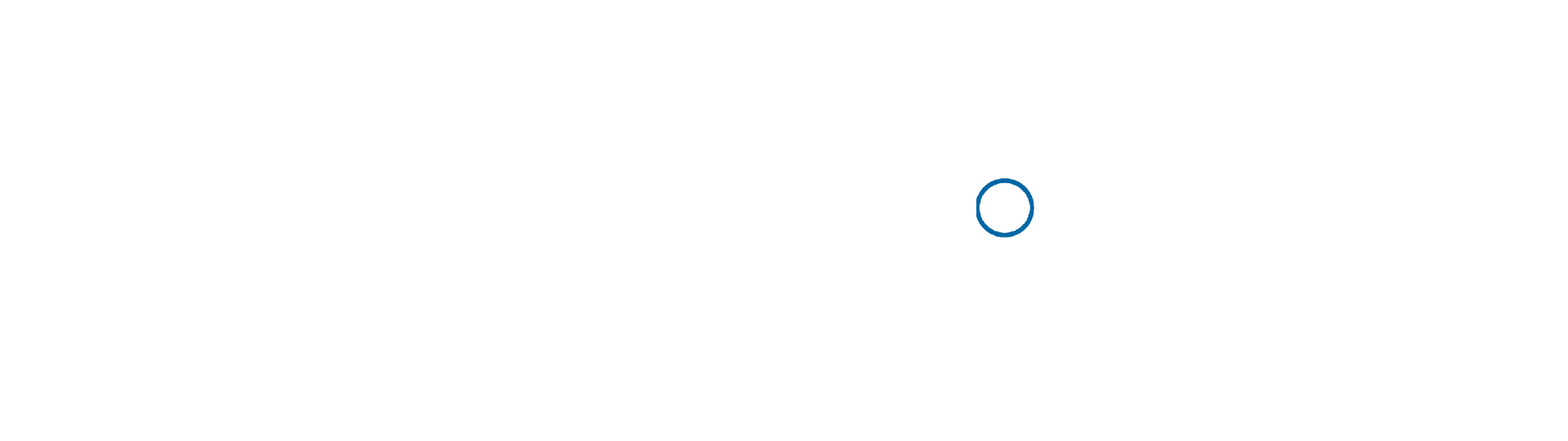 ผู้รับผลประโยชน์
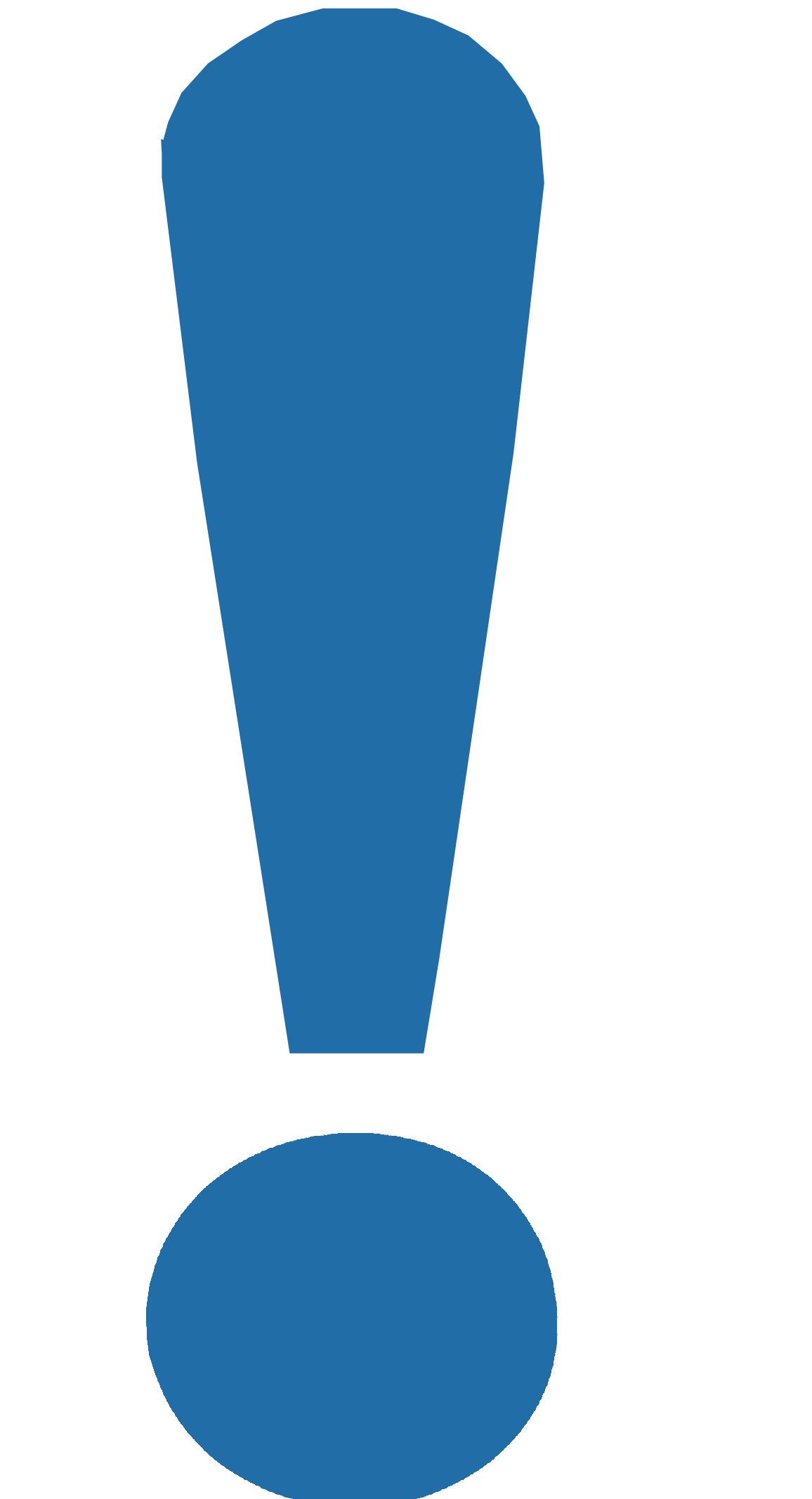 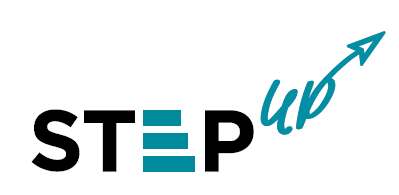 ‹#›
Social Business Canvas
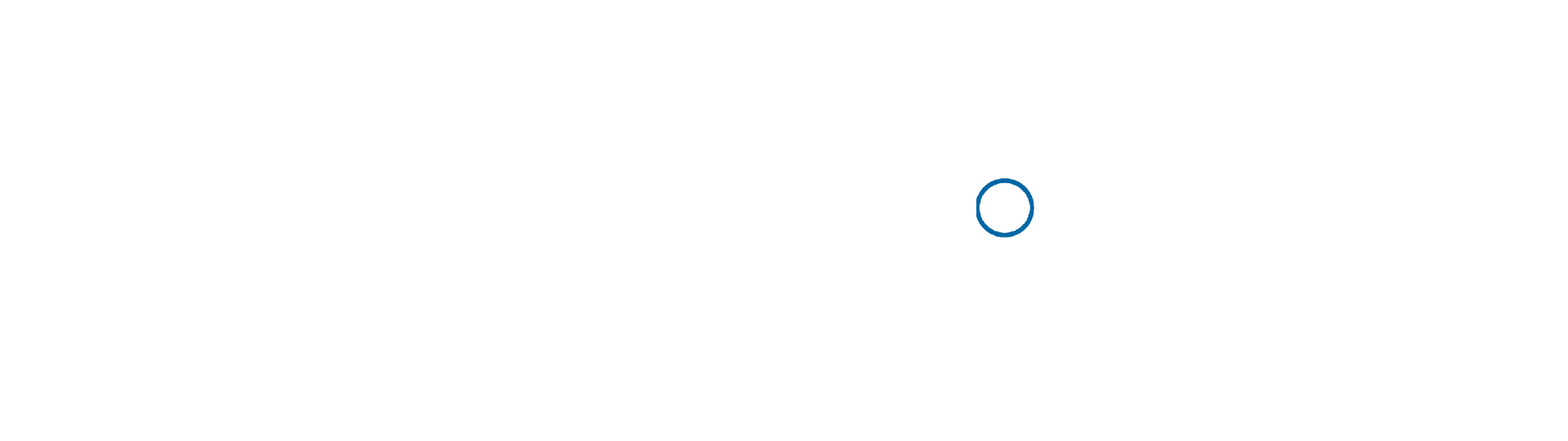 ผู้รับผลประโยชน์
การตอบสนองความต้องการของลูกค้า
ปัญหา อุปสรรค และวิธีการแก้ปัญหา
วิธีการสร้างเครือข่าย
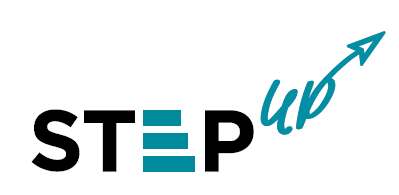 ‹#›
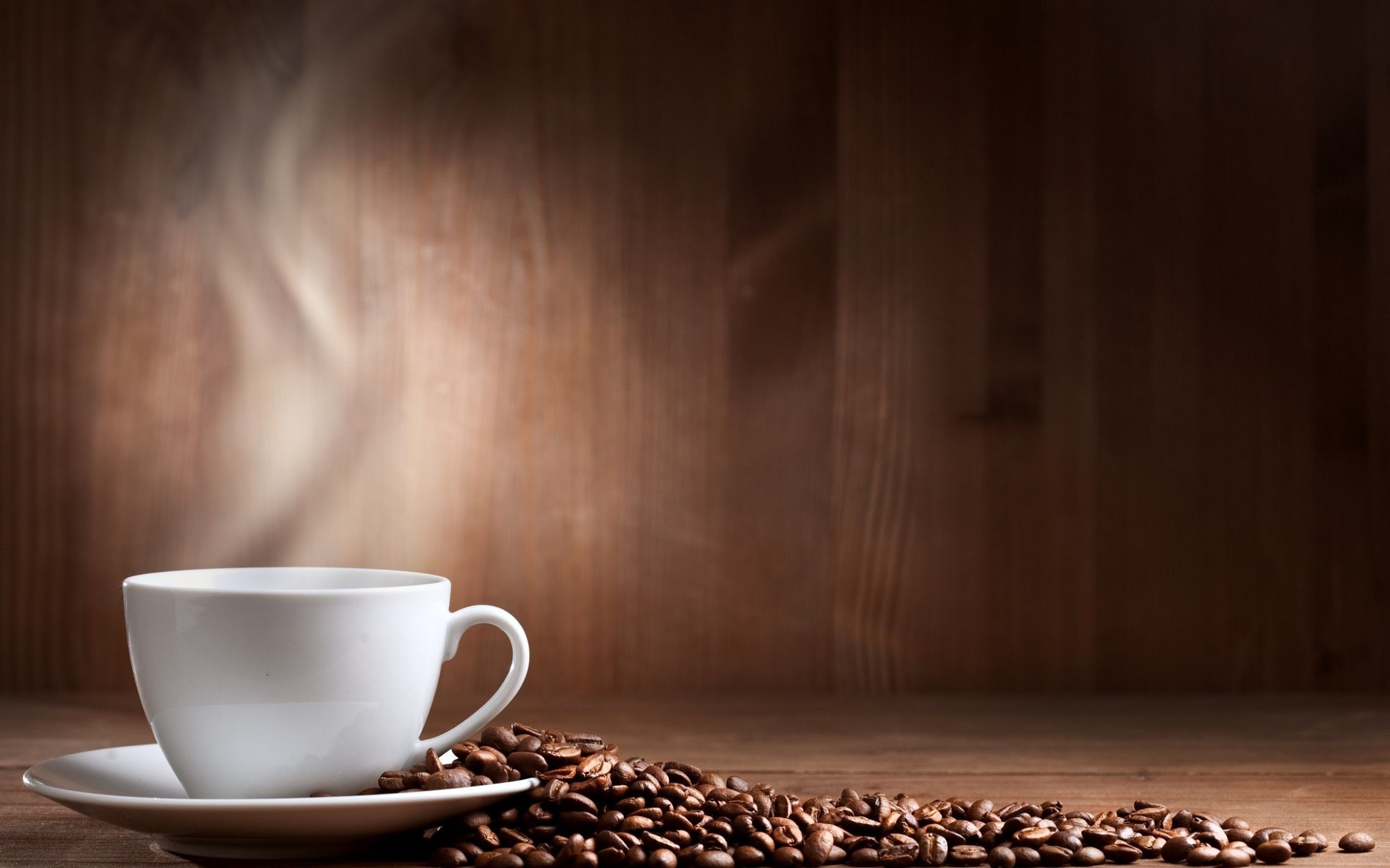 พัก 10 นาที
‹#›
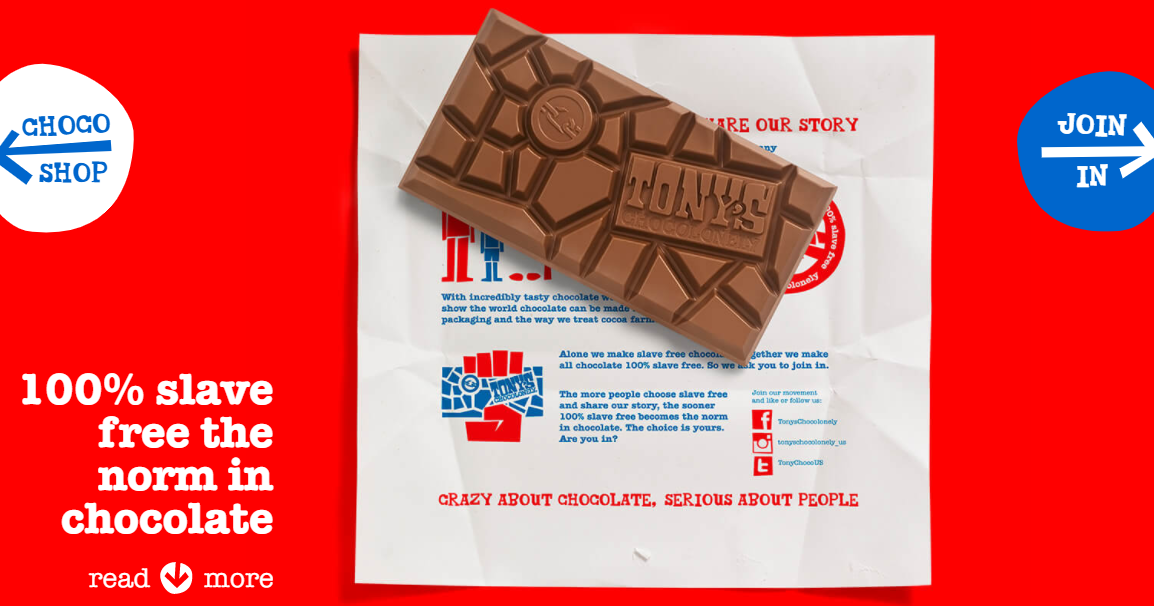 ‹#›
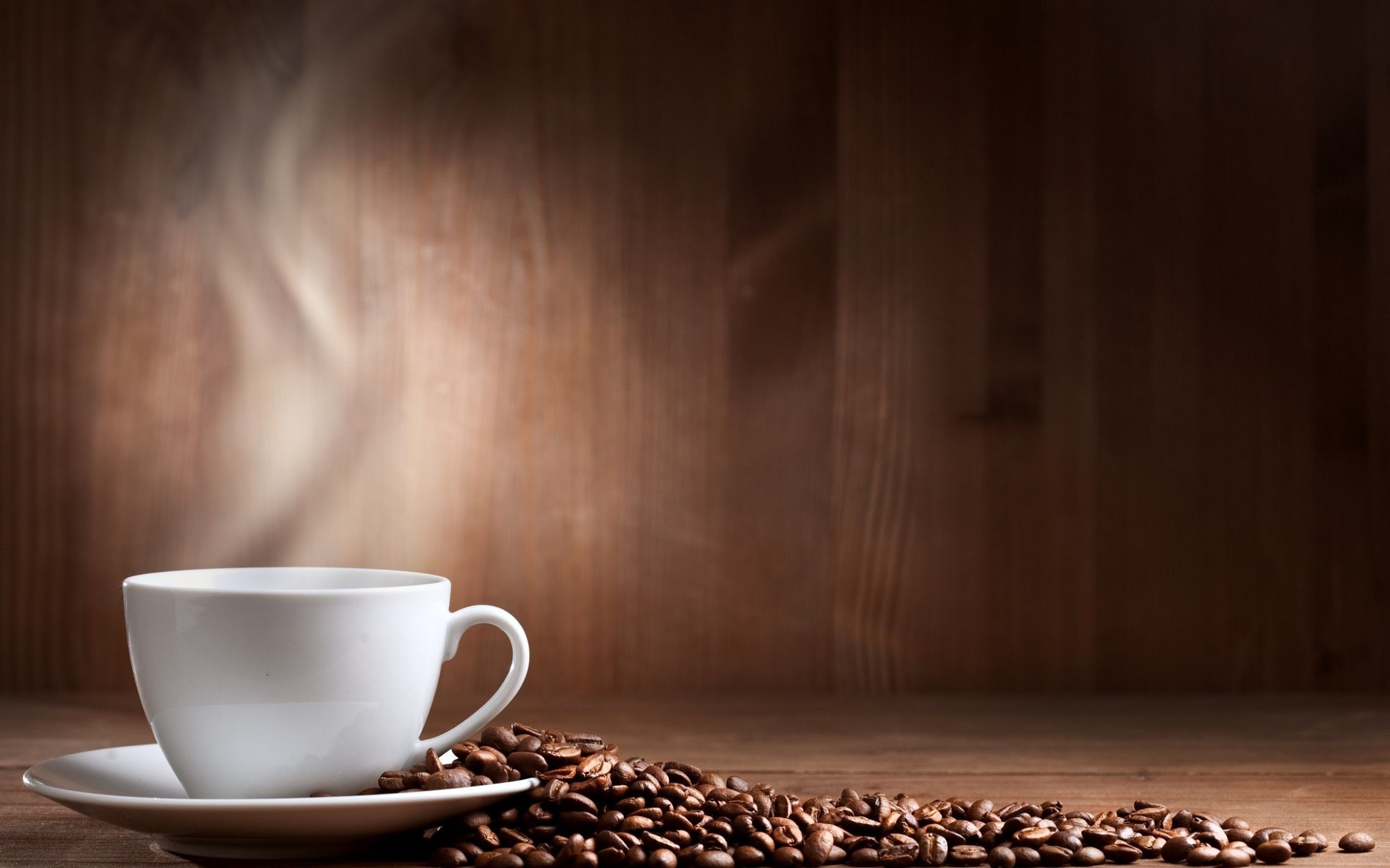 พัก 10 นาที
‹#›
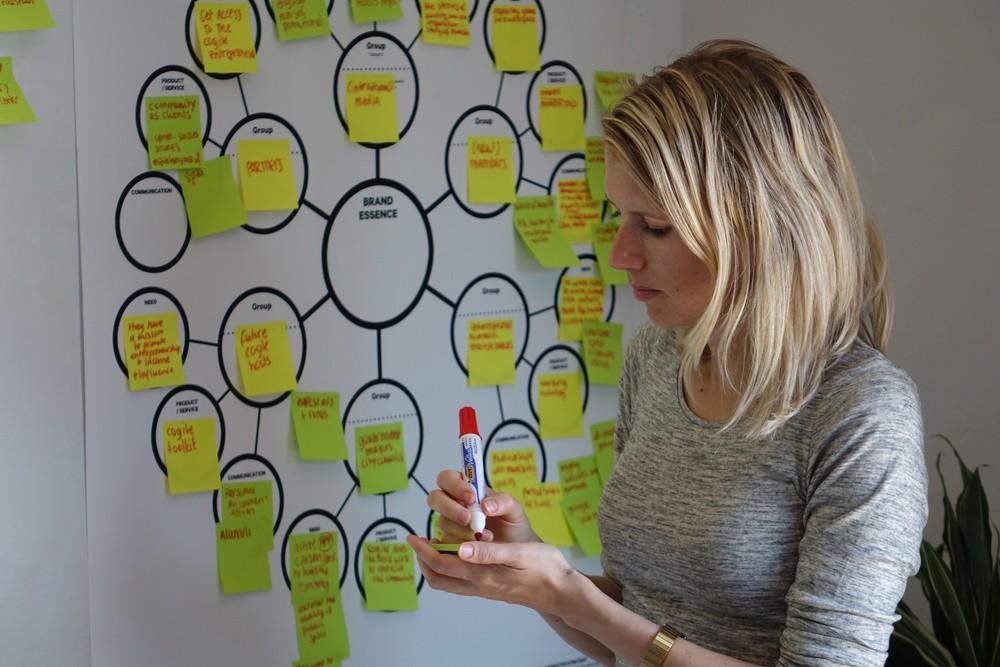 ‹#›
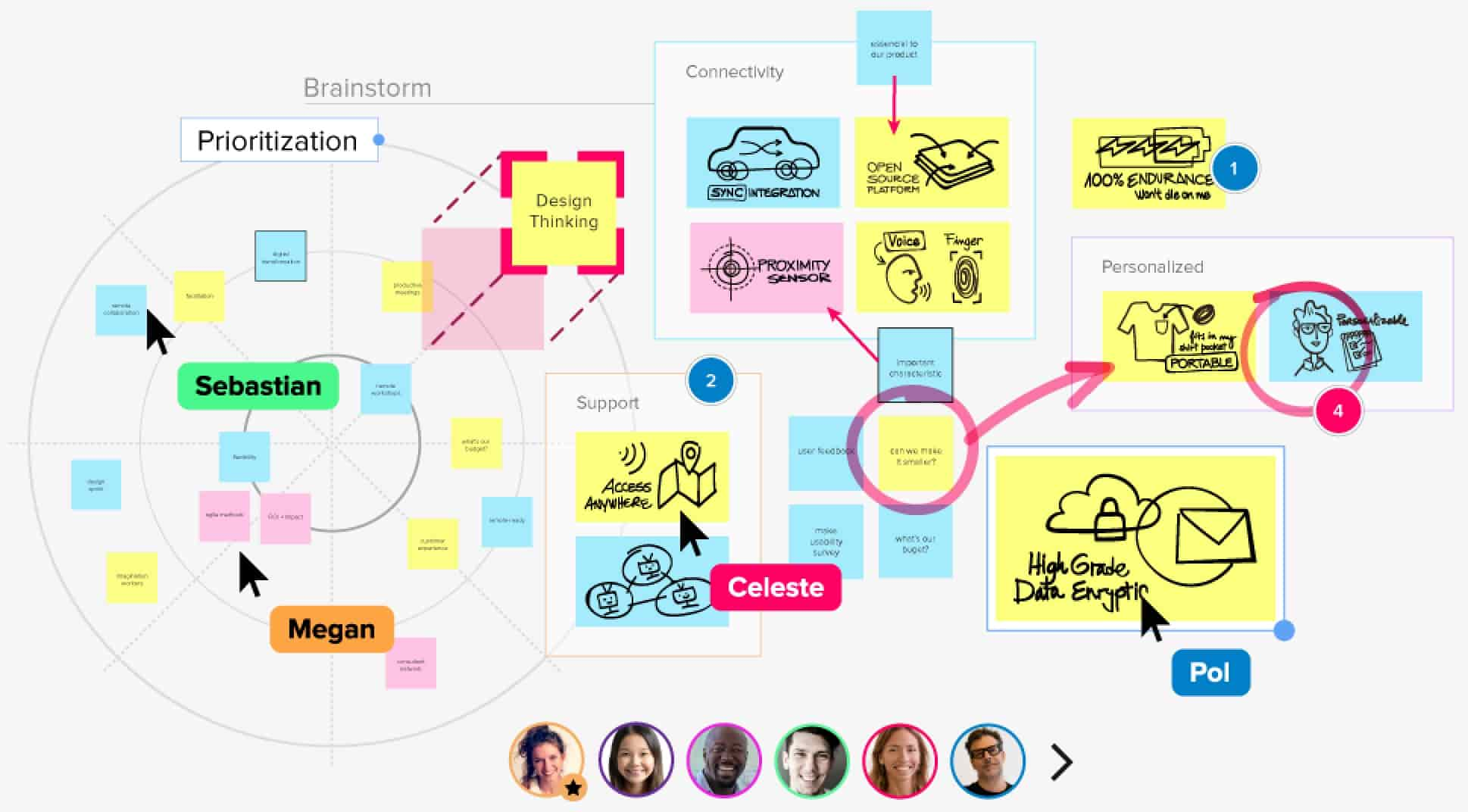 ‹#›
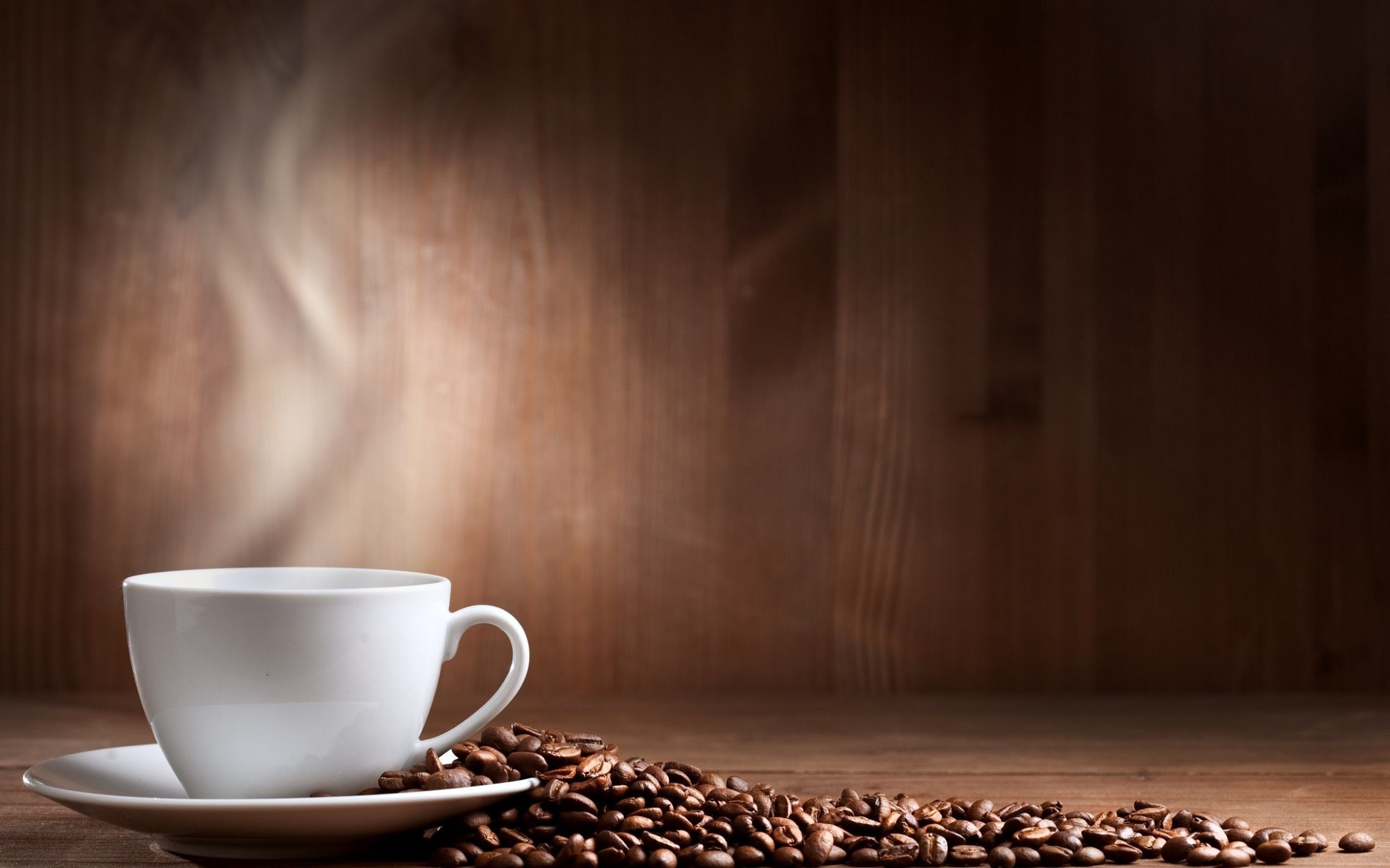 พัก 15 นาที
‹#›
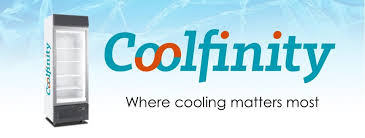 ‹#›
‹#›
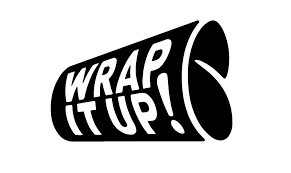 สรุป
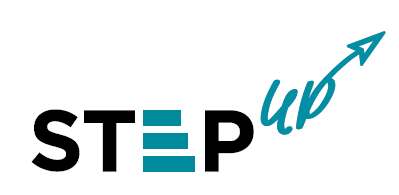 Erasmus+ Capacity Building in Higher Education
เสริมสร้างศักยภาพเพื่อการพัฒนานวัตกรรมการประกอบทางสังคม ท่ามกลางกางกระแสการเปลี่ยนแปลงการประกอบธุรกิจในประเทศไทยและเมียนมาร์
โครงการอ้างอิง.: 609711-EPP-1-2019-1-AT-EPPKA2-CBHE-JP 
ระยะเวลา: 36 เดือน (15/01/2020-14/01/2023)
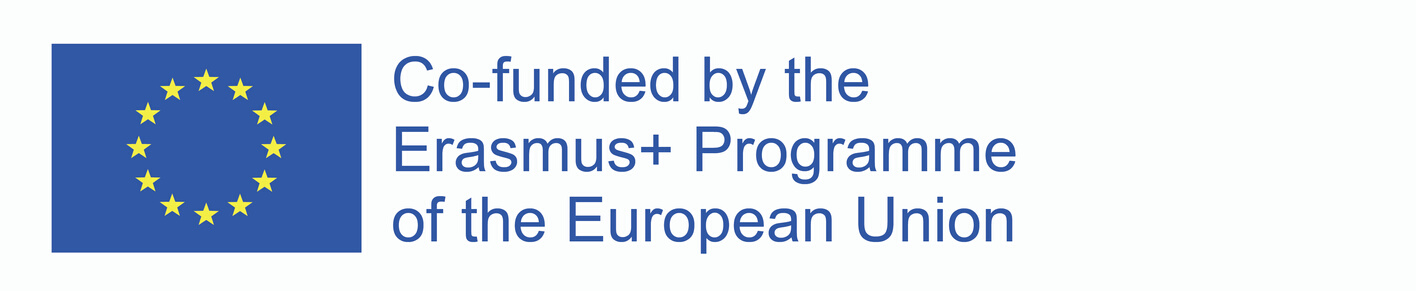 ‹#›